Tel Aviv University
Seminar in Auctions and Mechanism Design
Game Theory Alive:Myerson’s Optimal Auction
Presentation by: David Franco
Supervised by: Amos Fiat
Today’s lecture topics
Review (refreshing after a long break)
Myerson’s Optimal Auction
Examples
What we’ve learned so far:
Vickery auction with reserve price
Designing auctions to maximize profits
Characterization of Equilibrium (in particular BNE)
When is truthfulness a dominant strategy
The revelation principle
Reminder: definitions and notations
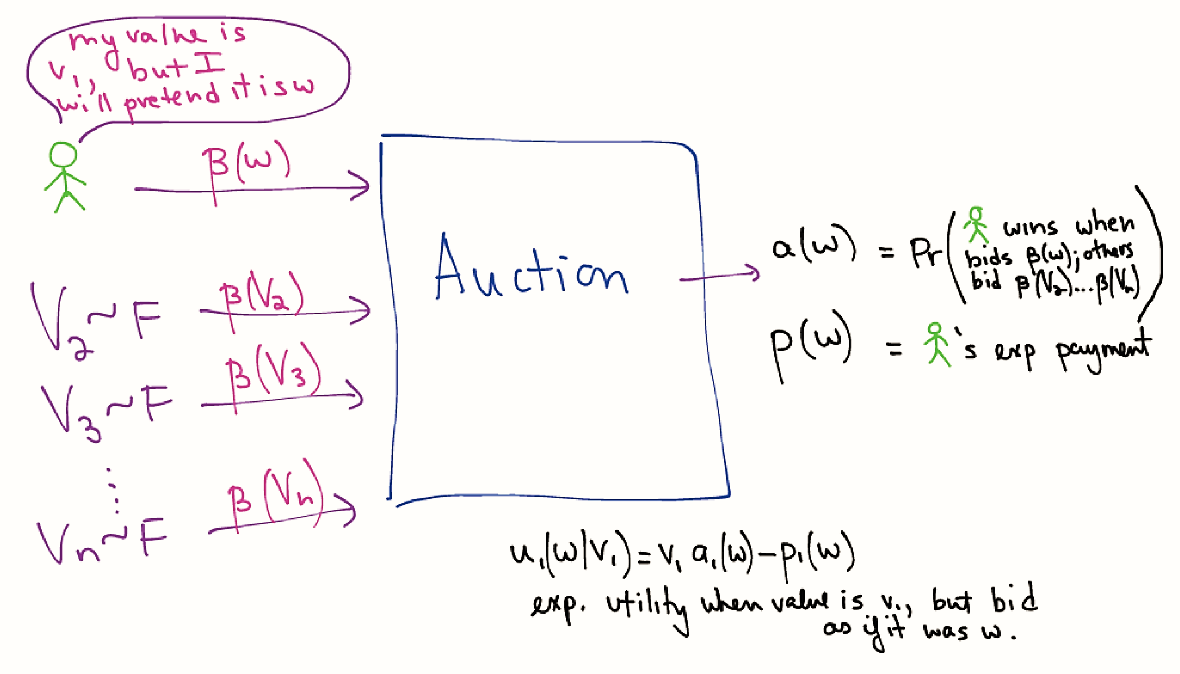 Reminder: Bayes-Nash Equilibrium
Characterization of BNE
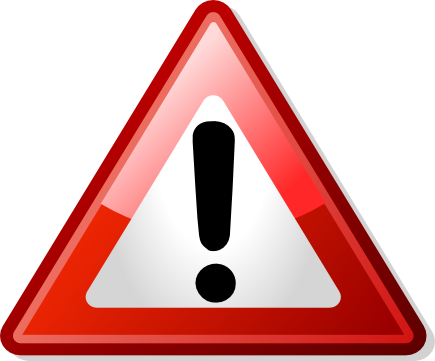 Characterization of BNE
[Speaker Notes: האסטרטגיות לעיל הן האופטימליות : התועלת של השחקן ה-i הפועל לפי האסטרטגיה המתאימה , כשהוא מציע v בהינתן שהערך האמיתי שלו הוא v, גדולה יותר מכל תועלת שיקבל אם יציע הצעה אחרת]
Reminder: When is truthfulness dominant?
When is truthfulness dominant?
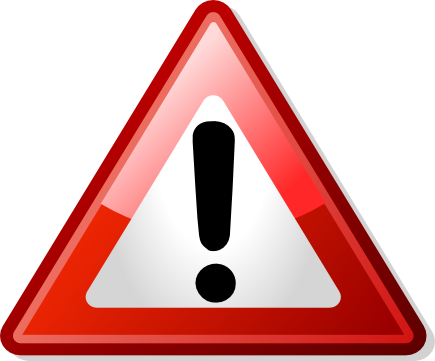 When is truthfulness dominant?
Reminder: Bayes-Nash incentive compatible
[Speaker Notes: How? In opposed to an arbitrary BNE auction, a BIC auction is a dominant strategy auction and therefore it is less complex from the perspective of the bidder, and so easier to analyze and design.]
Summing it all together
Reminder: The Revelation Principle
The Revelation Principle
Now fasten your seat belts and get ready to
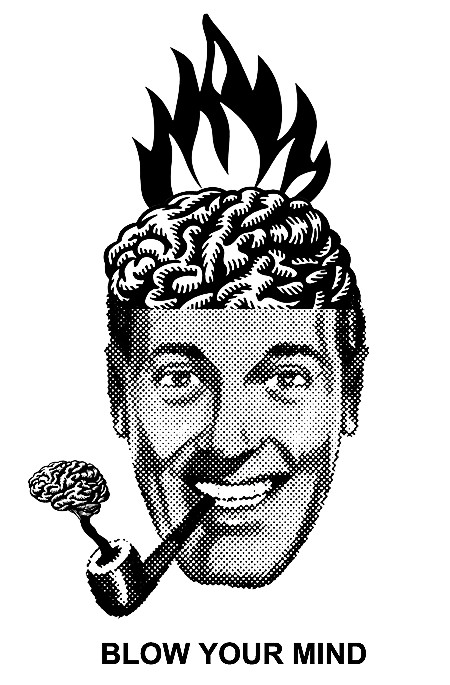 Myerson’s Optimal Auction
We now consider the design of optimal auctions
Our purpose is to maximize the auctioneer profit
Myerson’s Optimal Auction
Myerson’s Optimal Auction
Myerson’s Optimal Auction
Myerson’s Optimal Auction
Myerson’s Optimal Auction
Myerson’s Optimal Auction
Myerson’s Optimal Auction – Virtual value
Myerson’s Optimal Auction – Virtual value
Myerson’s Optimal Auction
Myerson’s Optimal Auction
Myerson’s Optimal Auction
Myerson’s Optimal Auction
[Speaker Notes: Break ties according to value]
Myerson’s Optimal Auction Vs. Truthfulness
Myerson’s Optimal Auction Vs. Truthfulness
Myerson’s auction - definition
Myerson’s main observation
Reminder: Vickery auction with reserve price
Myerson’s main observation
Myerson’s main observation
Myerson’s Optimal Auction
Our discussion proves the following 
Theorem :
	The Myerson auction is optimal, i.e., it maximizes the expected 	auctioneer revenue in Bayes-Nash equilibrium when bidders values 	are drawn from independent distributions with increasing virtual 	valuations
Example: i.i.d. bidders
Example: non-i.i.d. bidders
Example: non-i.i.d. bidders
Example: non-i.i.d. bidders
One last thing…
Thank you for listening
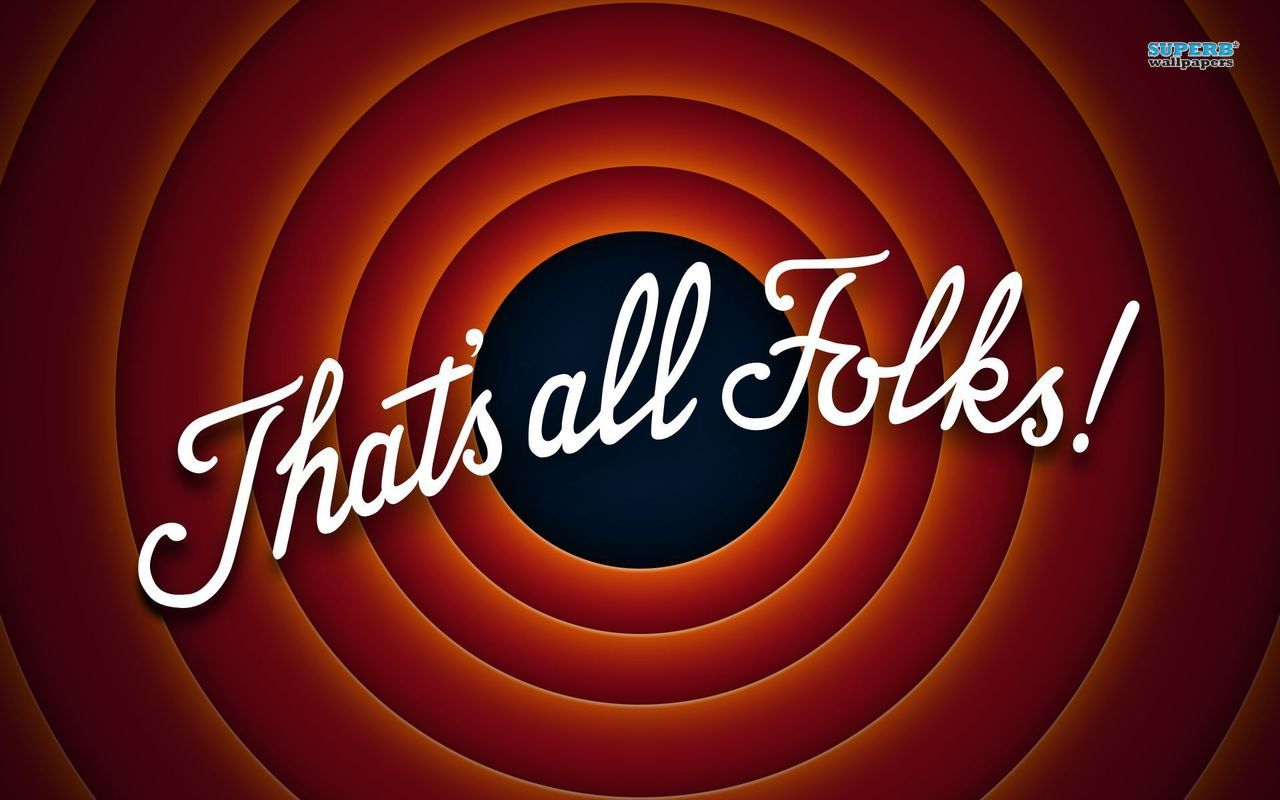